11516: WiFi
★★★☆☆
題組：Problem Set Archive with Online Judge
題號：11516: WiFi
解題者：劉世文
解題日期：2022年4月28日
題意：在一條筆直的街道，街道的居民希望在預算內，安裝n個網路路由器，同時，每戶人家距離最近的路由器的距離當中，最遠的距離要越小越好。
1
題意範例：  1            多少 test case                      2  3        2個路由器；3棟房子                      1    	     1號有住家                      3  	     3號有住家
		  10    	     10號有住家
解法範例：GREEDY
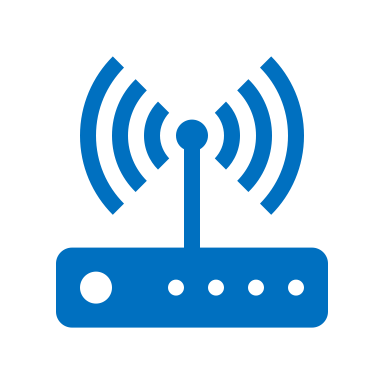 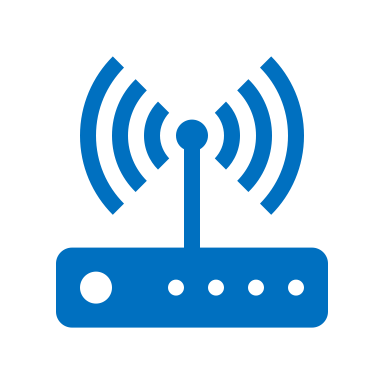 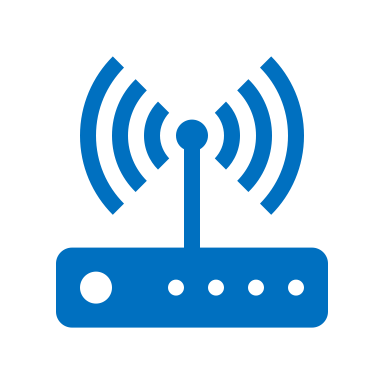 1
3
10
WiFi 總長距離假設：
9
7
8
2
1
超過
路由器數量：
3
1
2
2
解法範例：Binary Search
		down + up  WiFi 總長距離的兩倍











討論：無
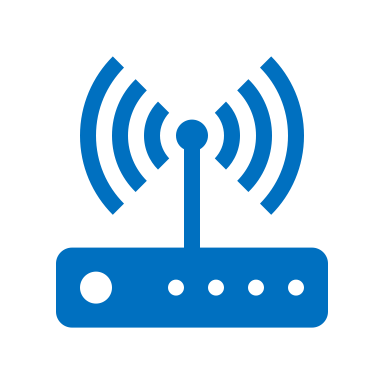 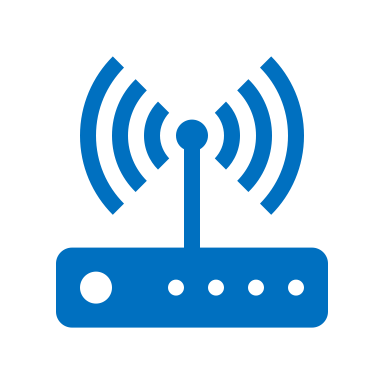 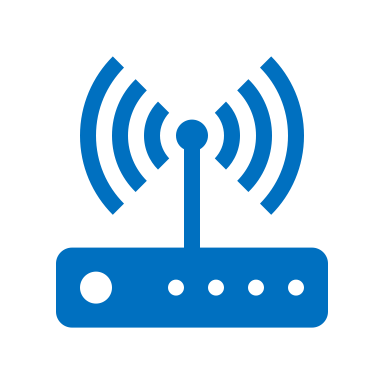 1
3
10
WiFi 總長距離假設：
1
2
9
4
路由器數量：
1
2
3
3